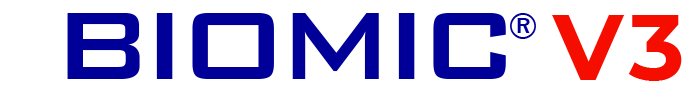 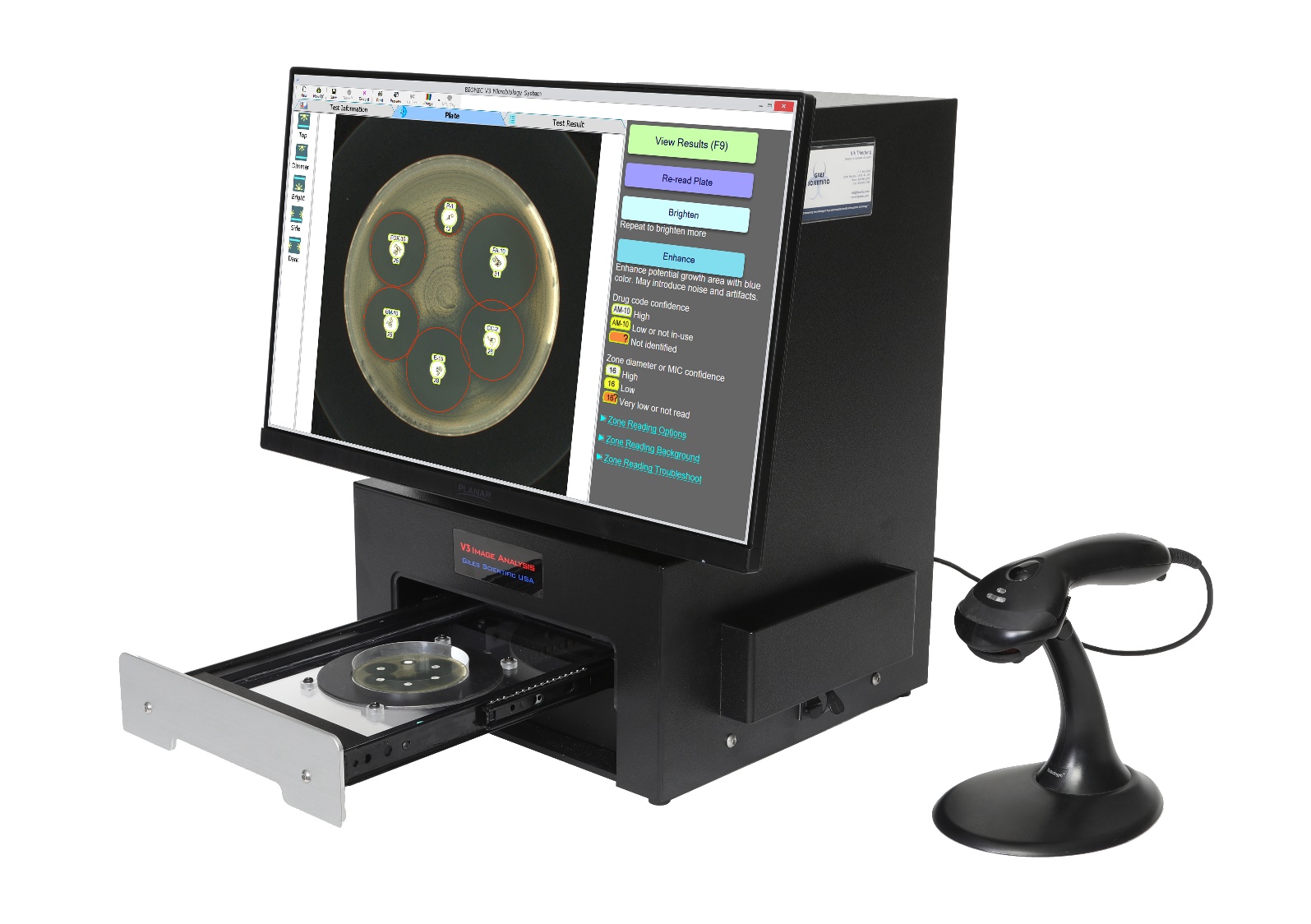 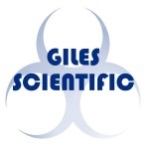 www.biomic.com
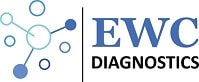 1
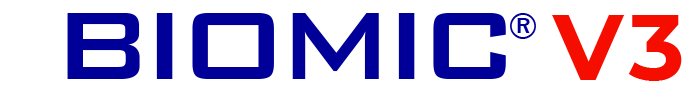 Disc Diffusion Zone Reading
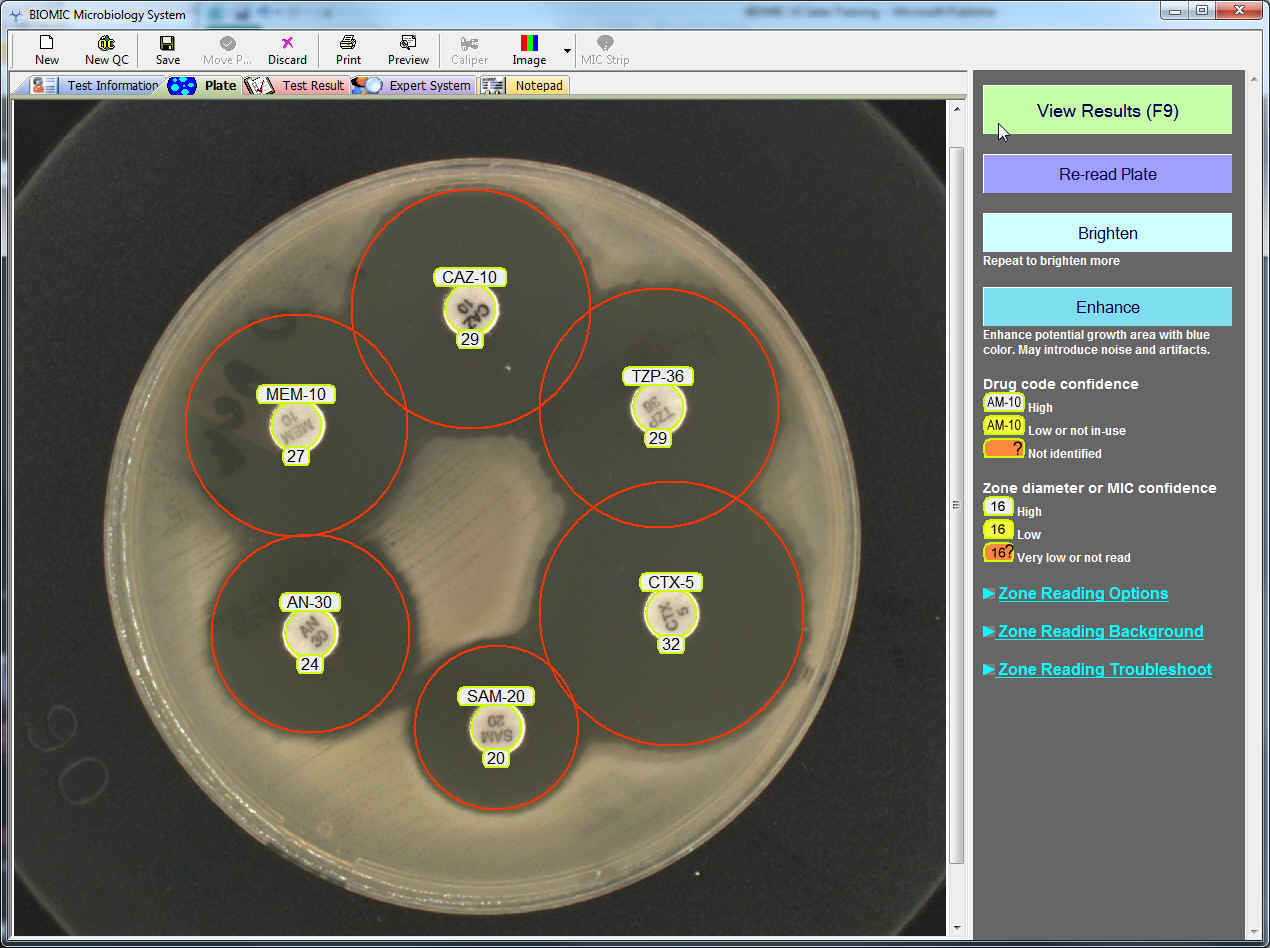 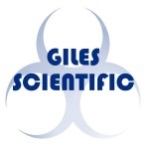 1 second plate reading time
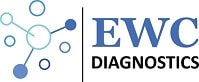 2
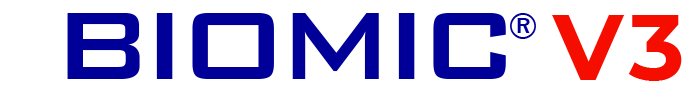 Disc Diffusion Zone Reading
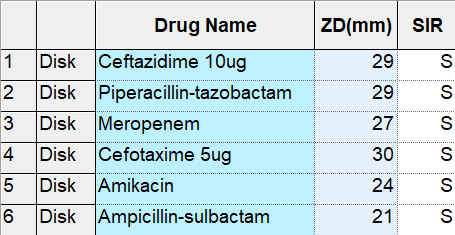 Current EUCAST & CLSI Interpretations
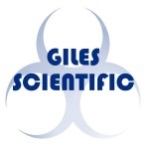 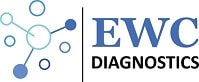 3
4
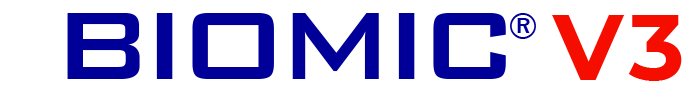 MIC Test Strip (Liofilchem®)
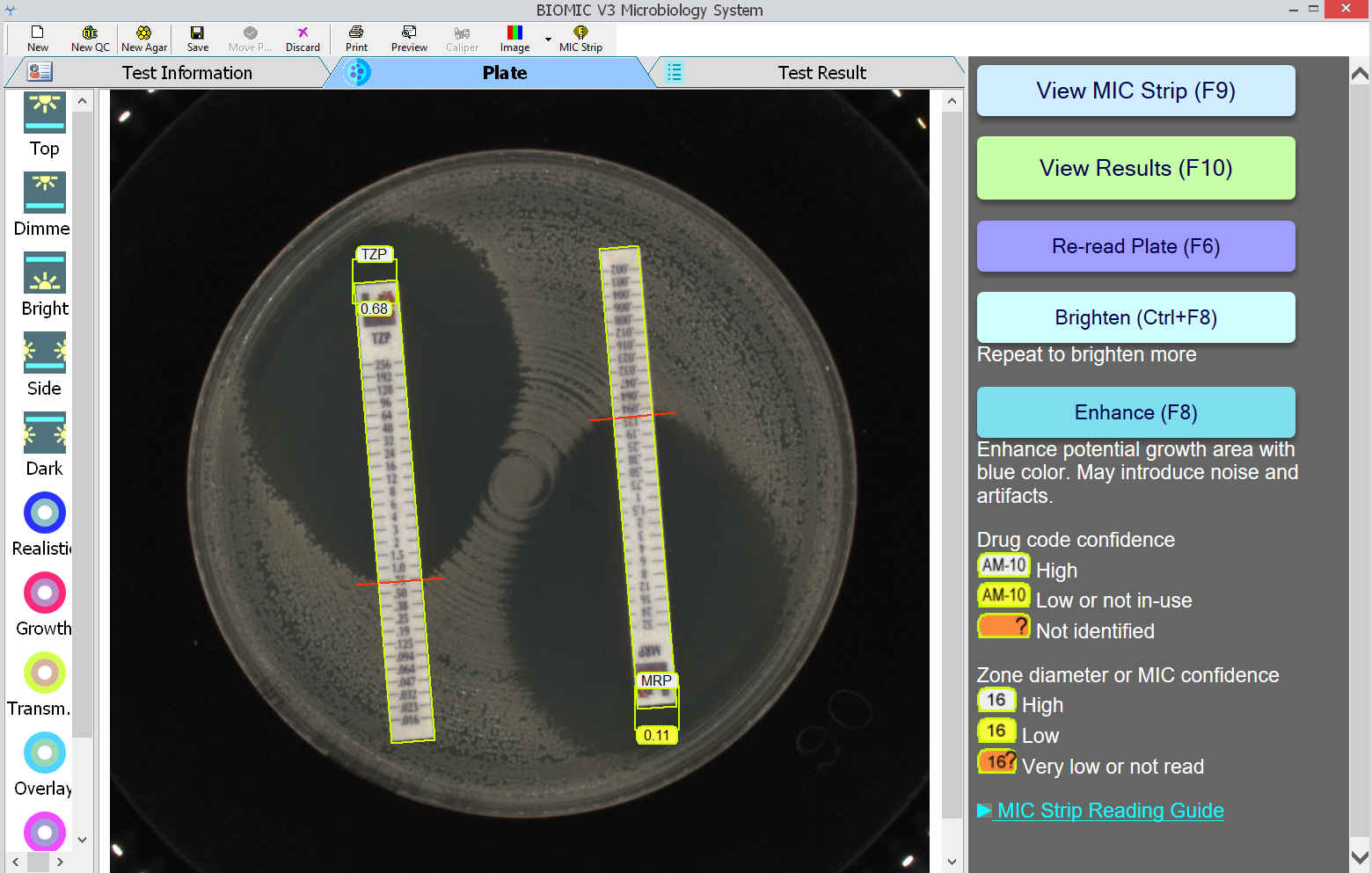 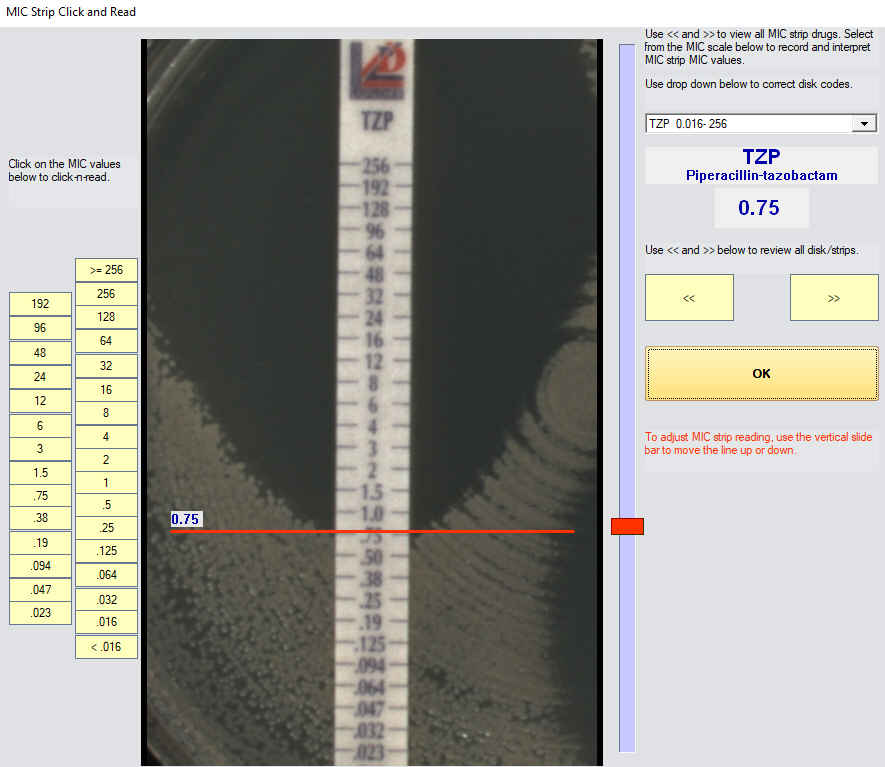 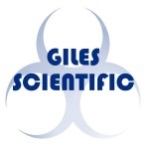 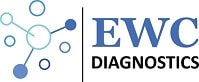 5
6
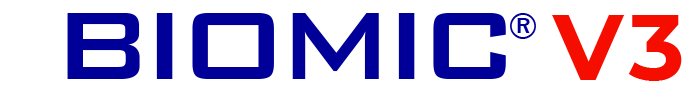 Broth Microdilution
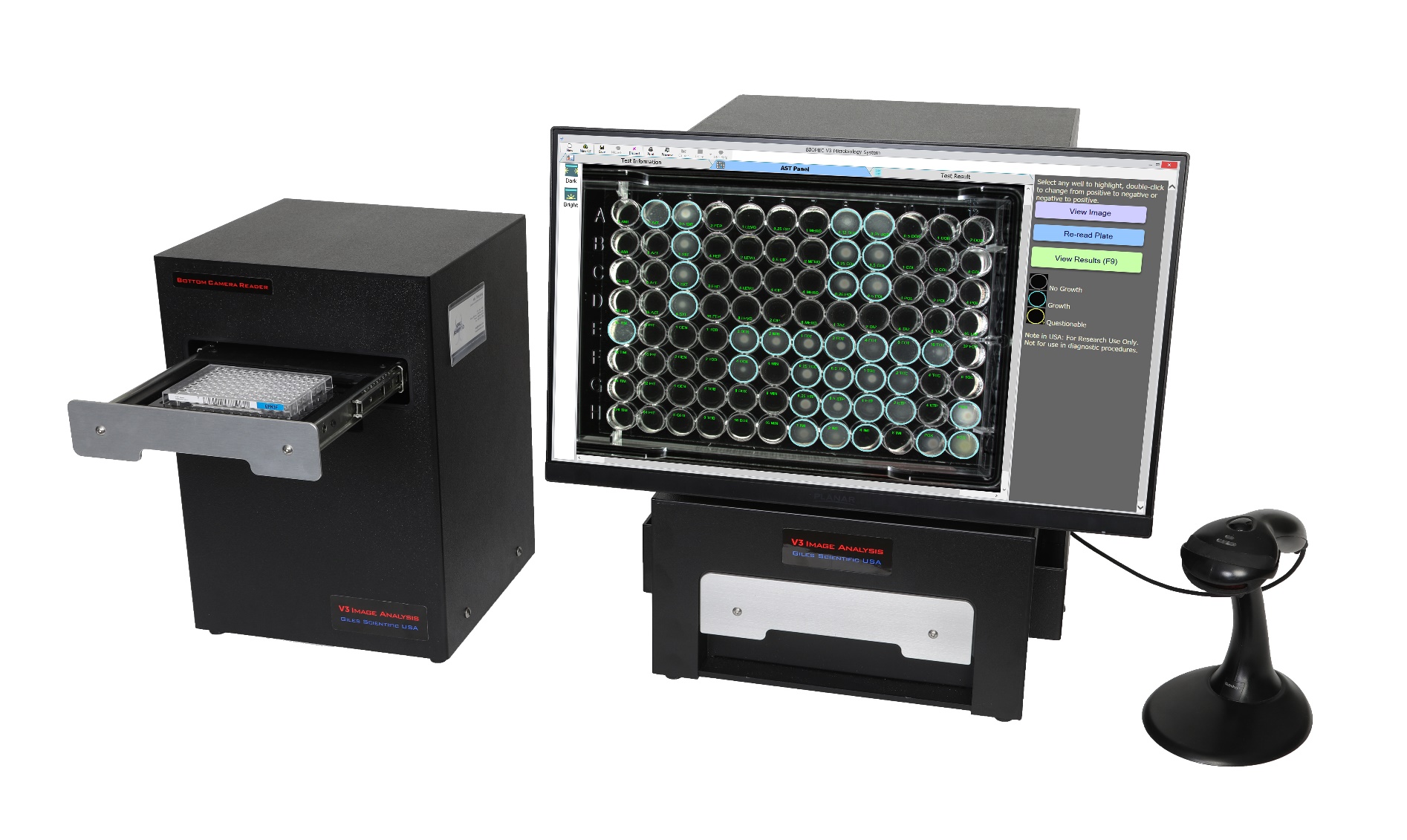 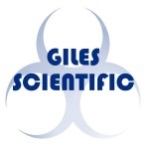 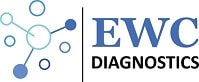 7
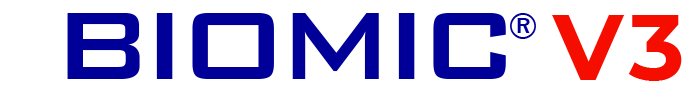 Broth Microdilution
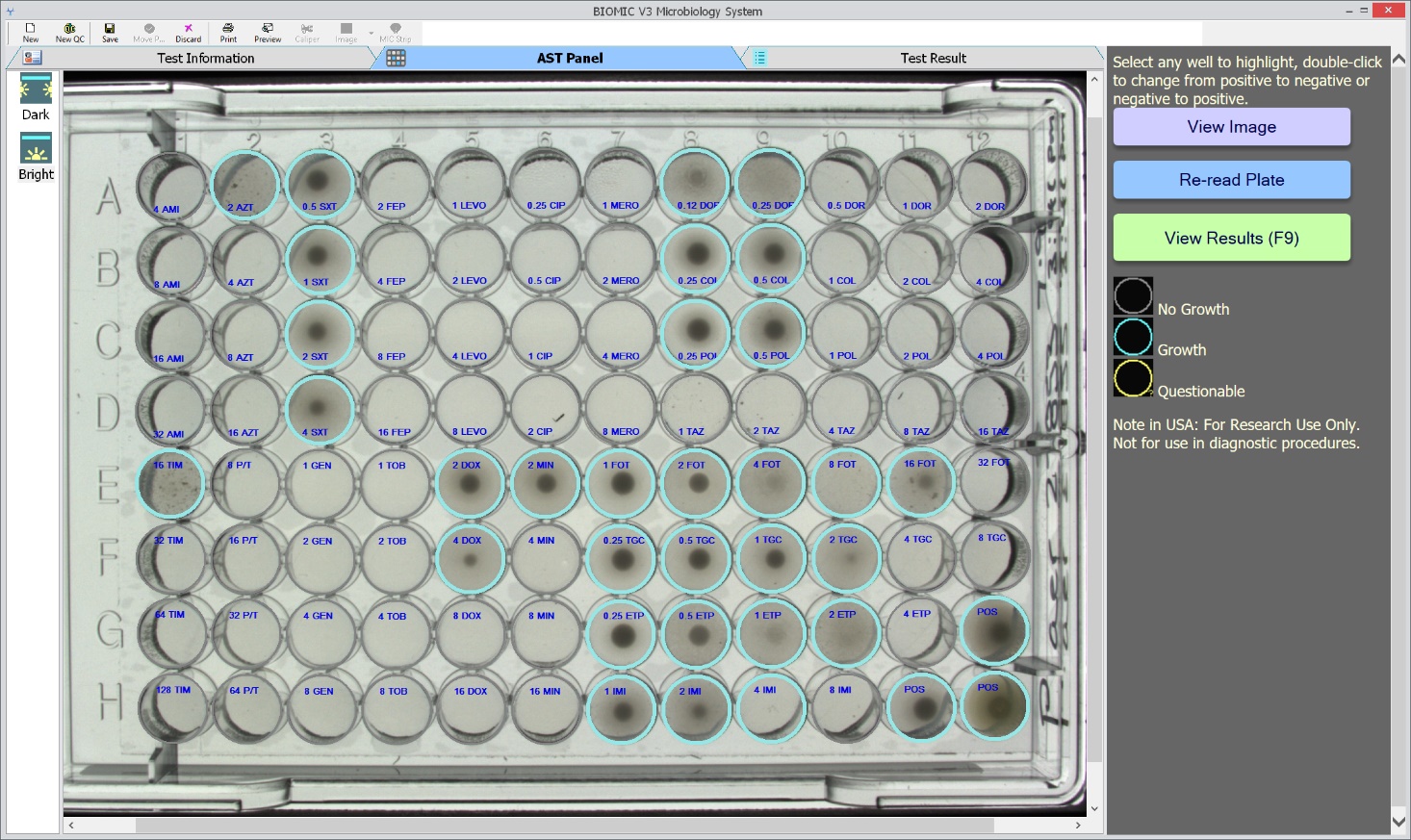 Brightfield Lighting
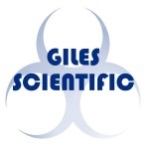 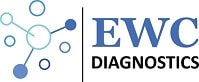 8
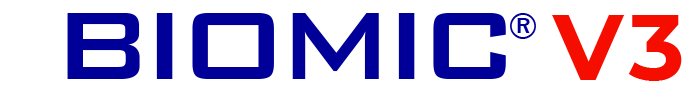 Broth Microdilution
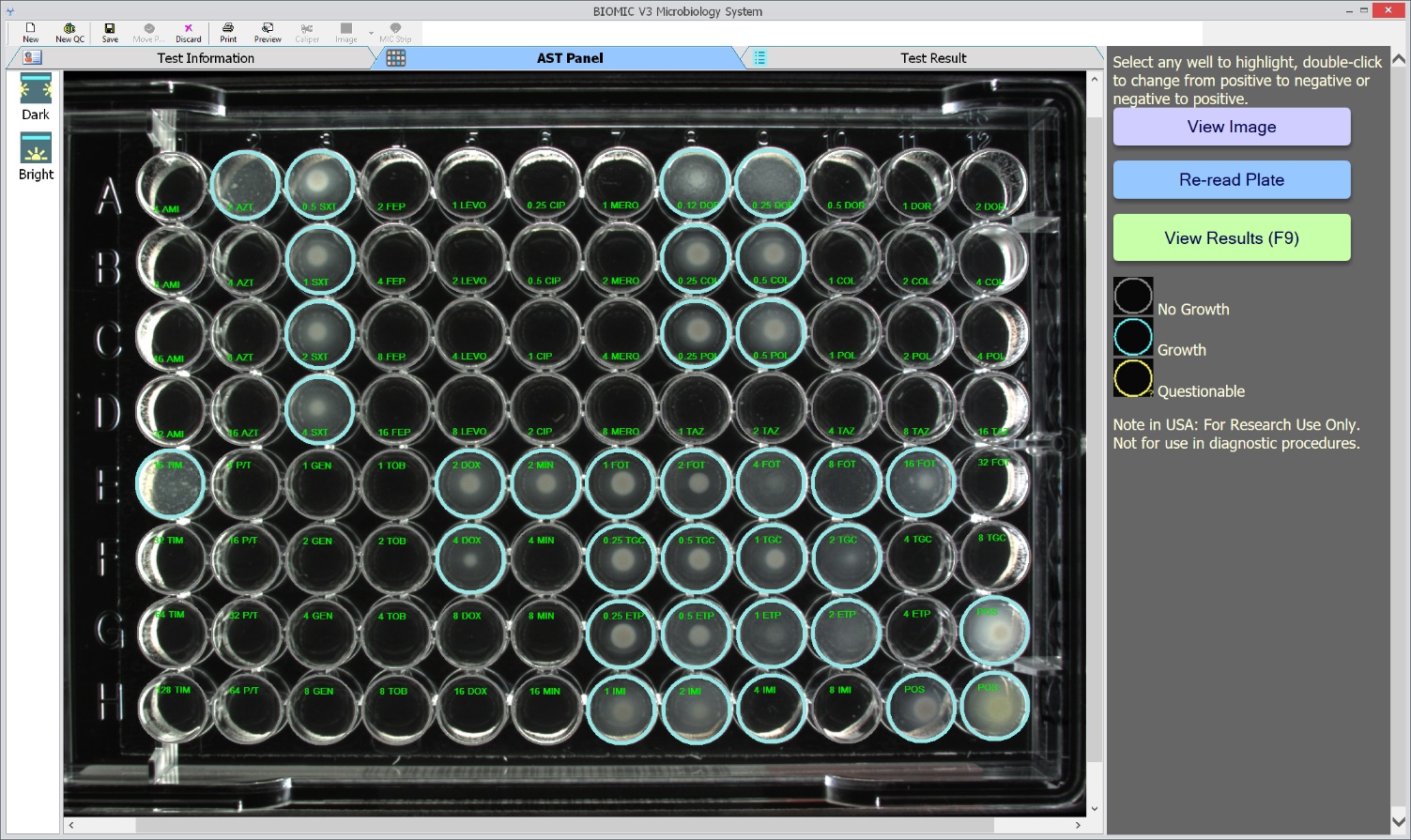 Darkfield Lighting
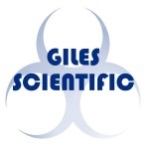 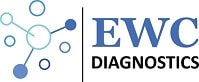 9
10
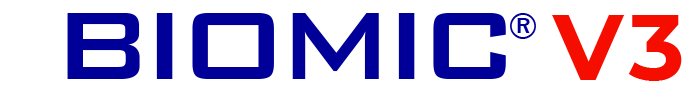 QC & Inventory Management
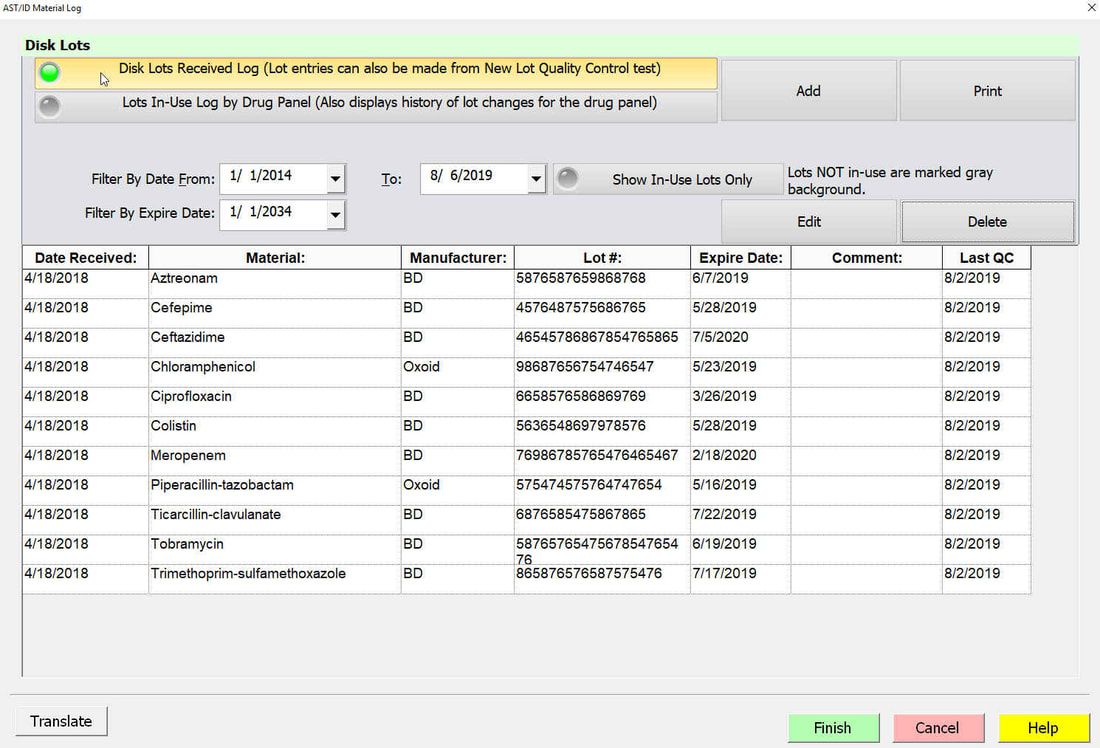 Discs, MIC Strips, Plates, Panels, Media, Reagents
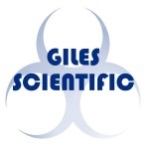 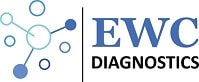 11
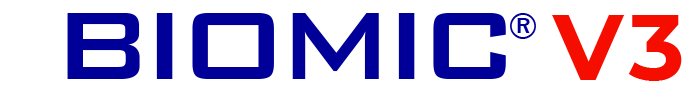 Antibiogram & QC Reports
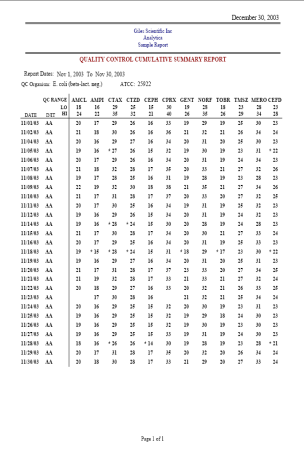 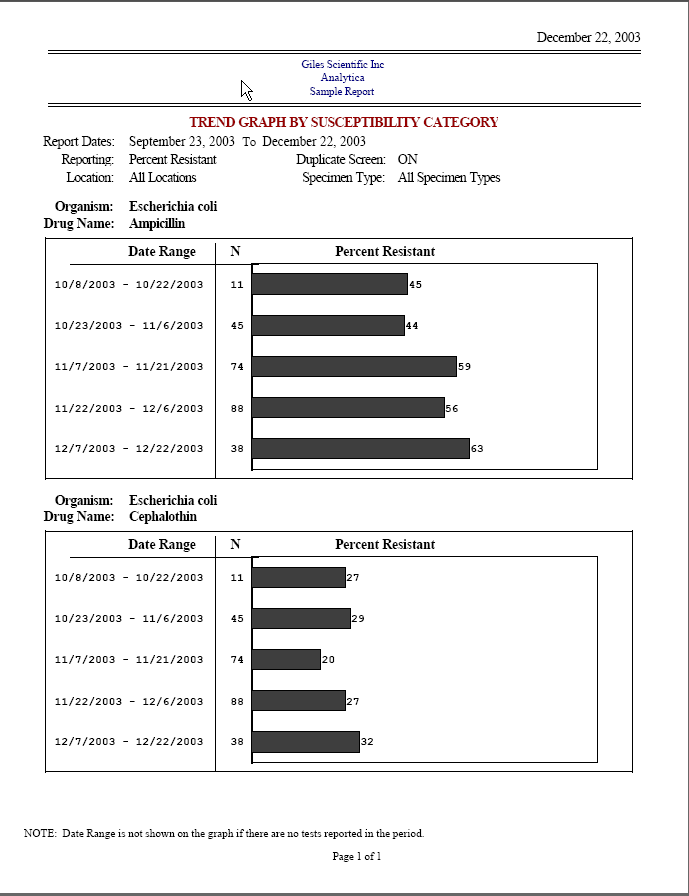 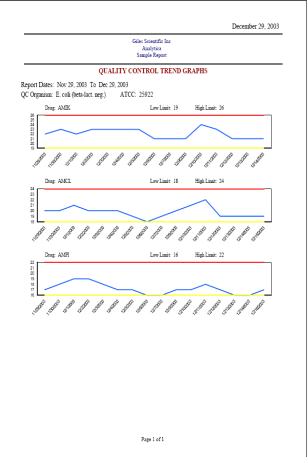 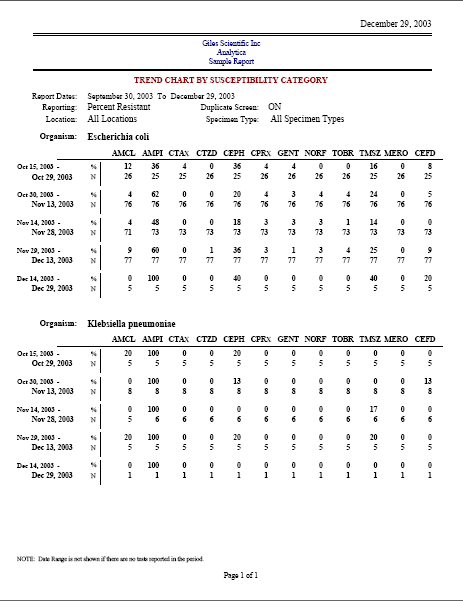 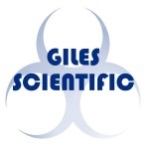 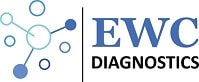 12
13
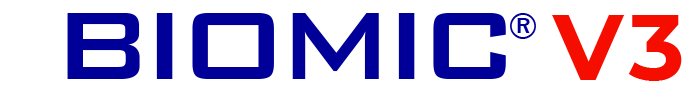 Optional Testing Modules
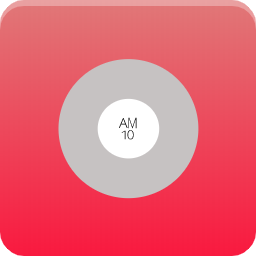 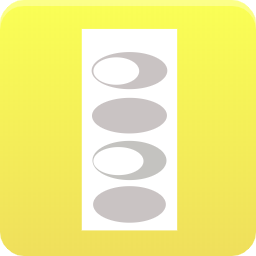 Organism ID
Disc Diffusion
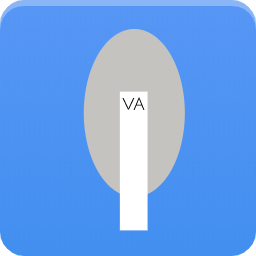 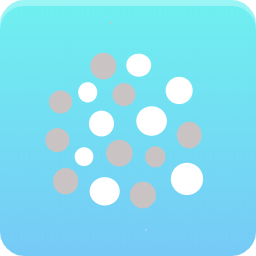 MIC Strip
Colony Count
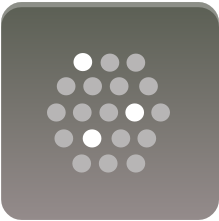 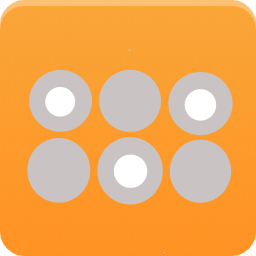 Broth Microdilution
Agar Dilution
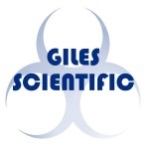 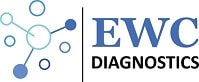 14
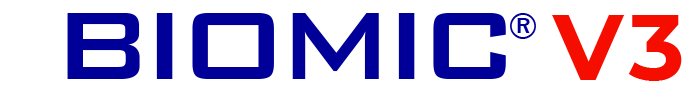 Key Features
IVDR approved
Instant & standardized reading
Test results & images saved
EUCAST & CLSI interpretation
24 inch touch screen monitor
2-way LIMS interface
No routine maintenance
Designed and manufactured by Giles Scientific Inc in Santa Barbara, California, USA.
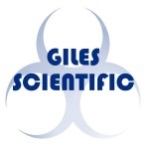 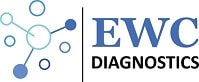 15